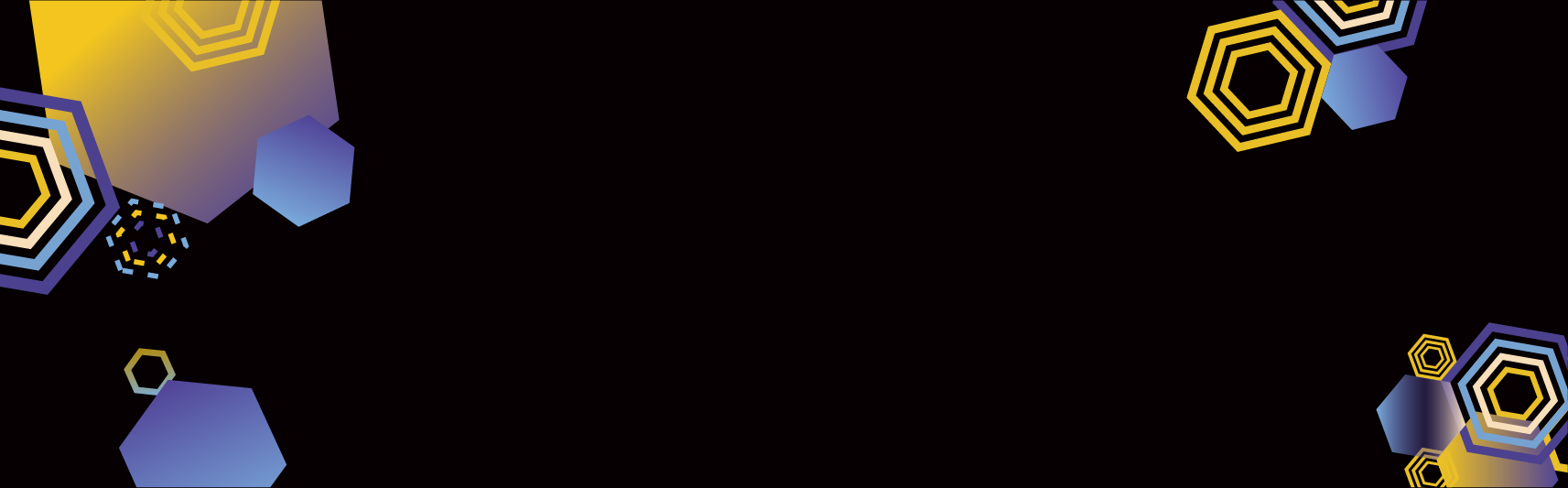 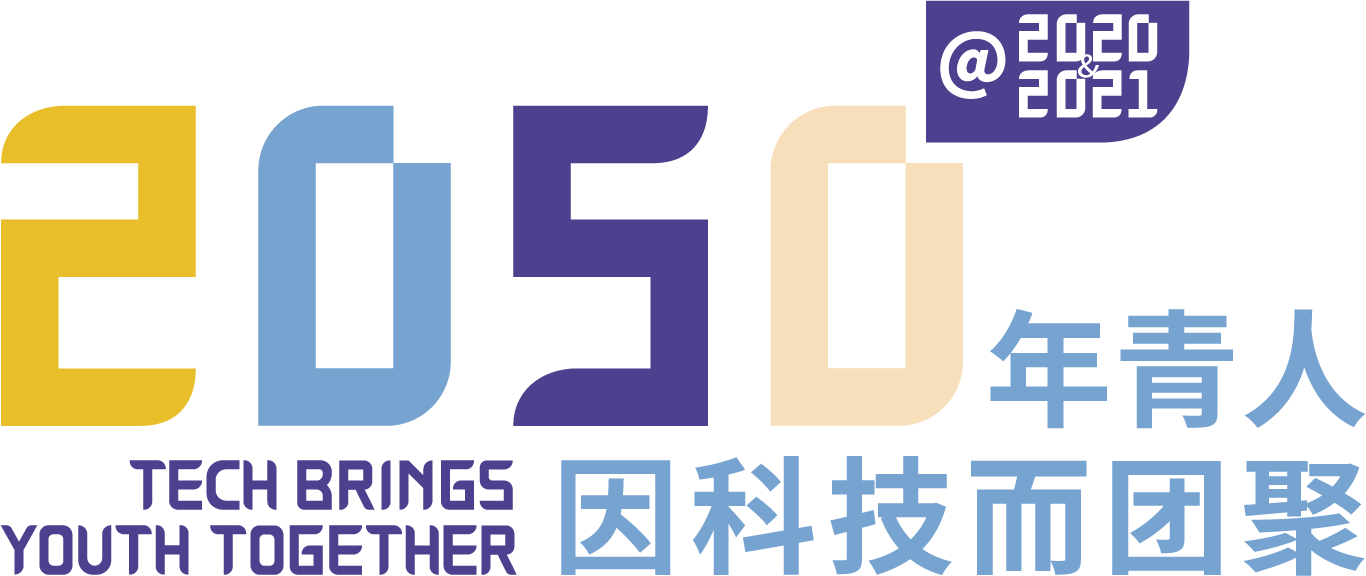 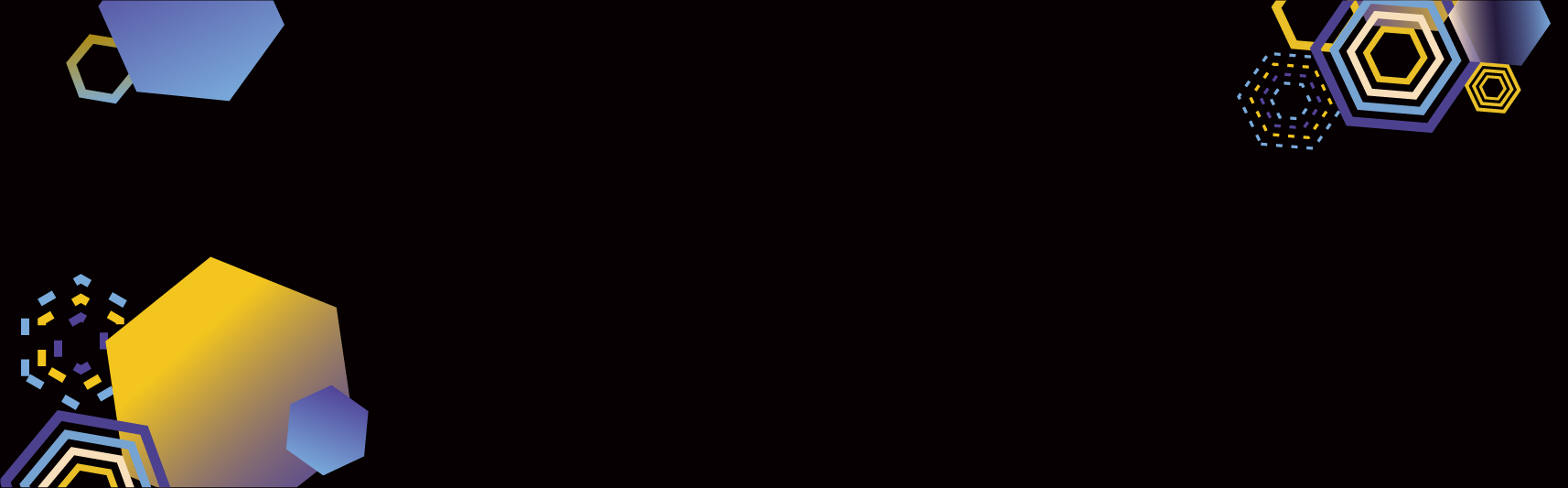 演 讲 主 题
演 讲 主 题
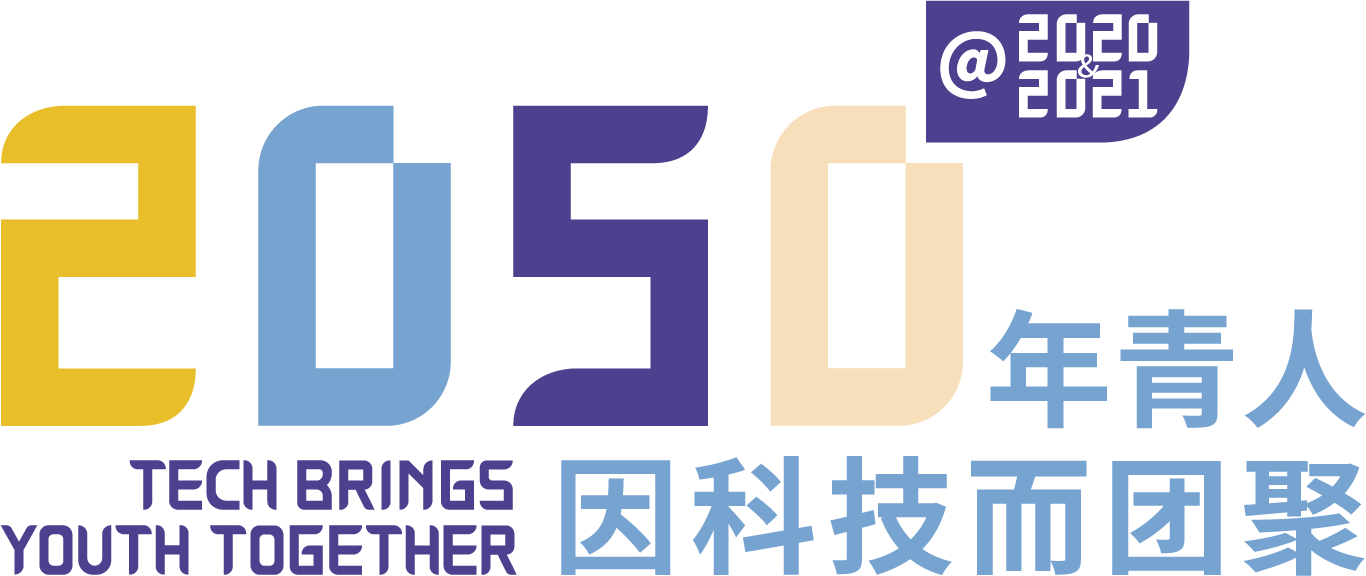 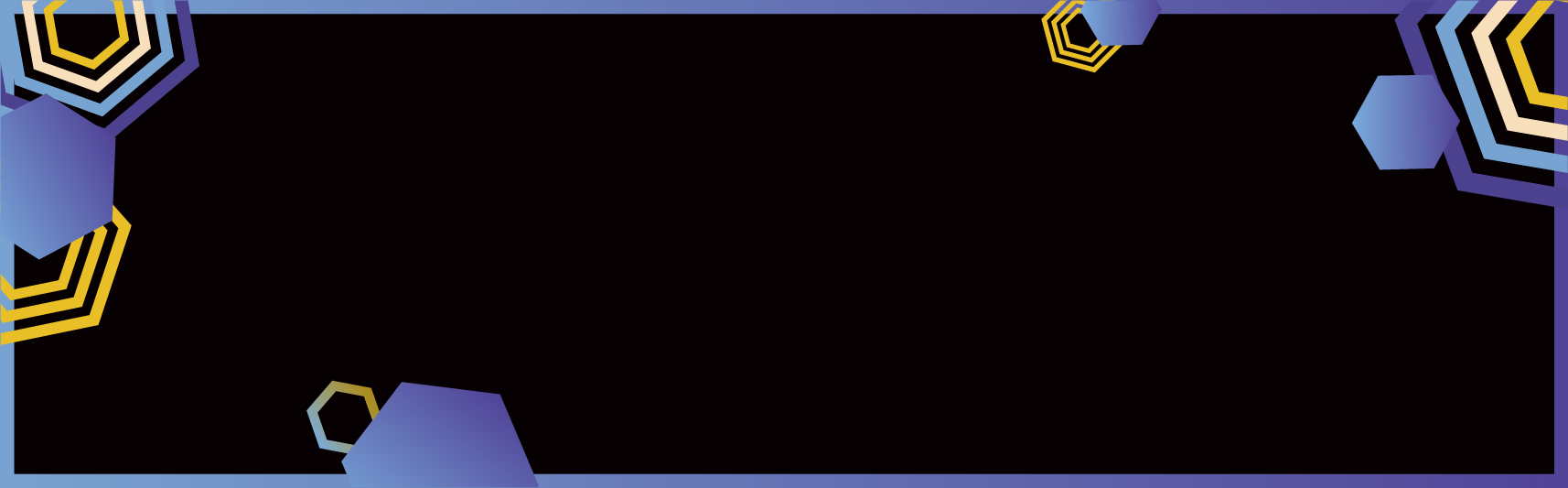 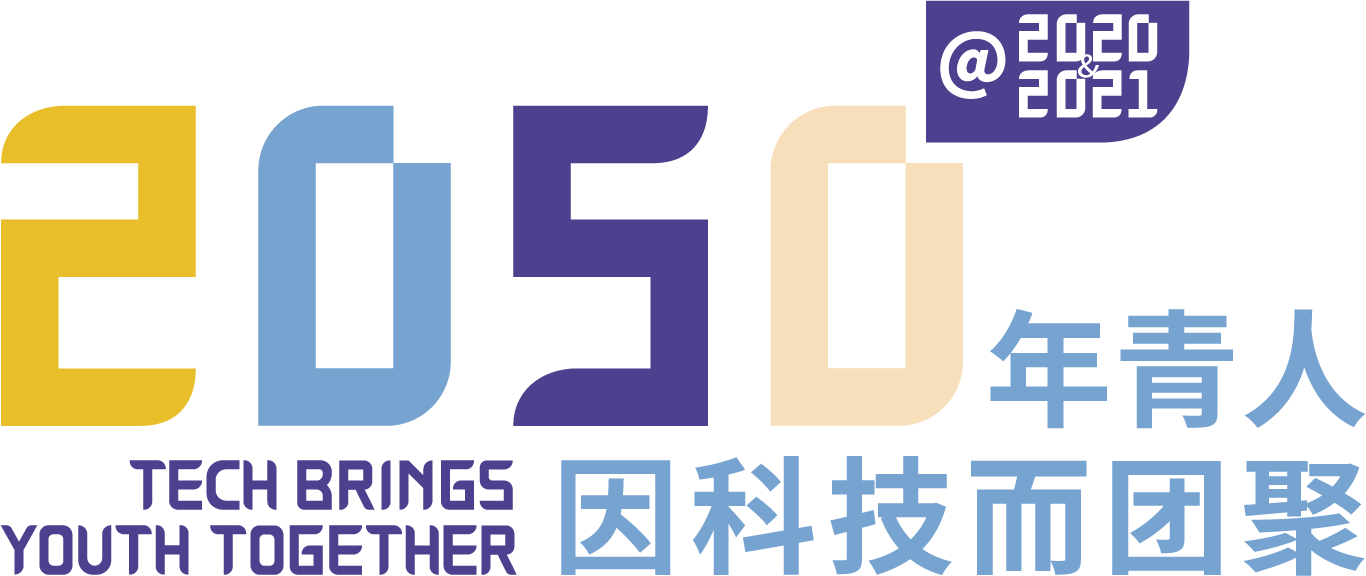 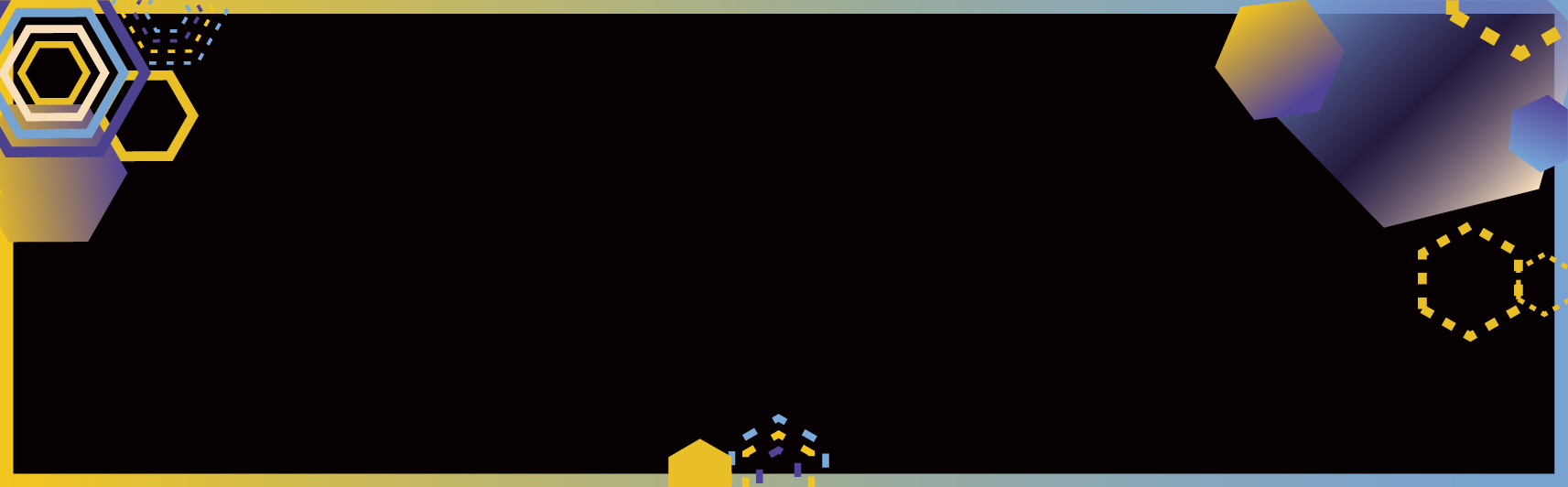 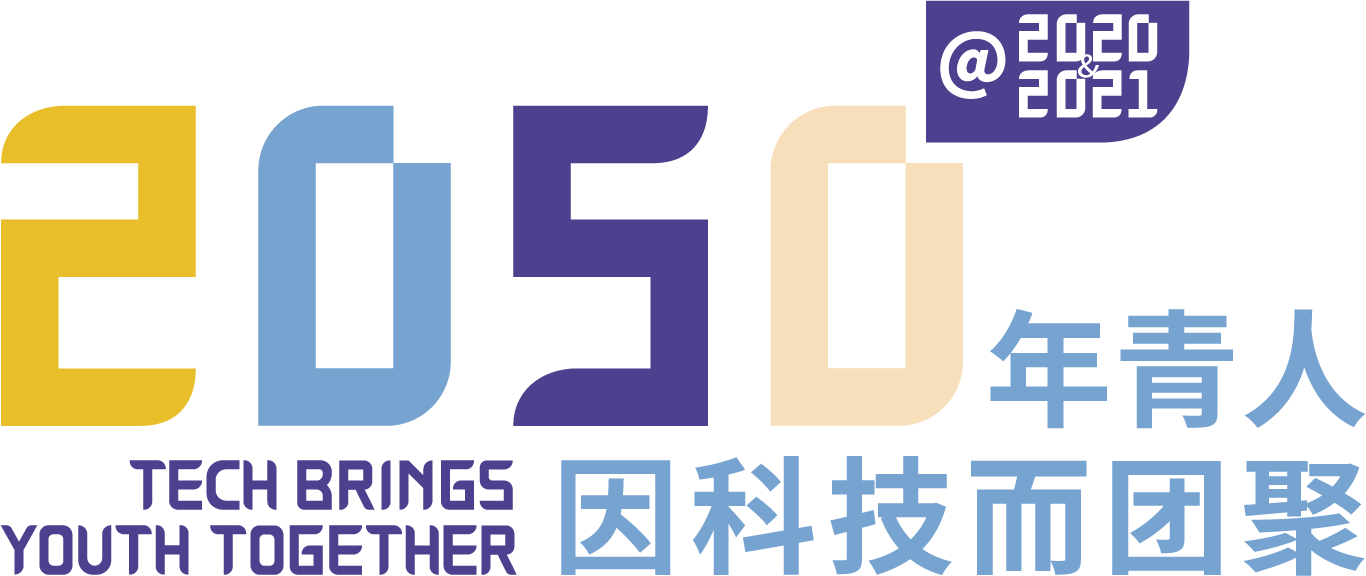 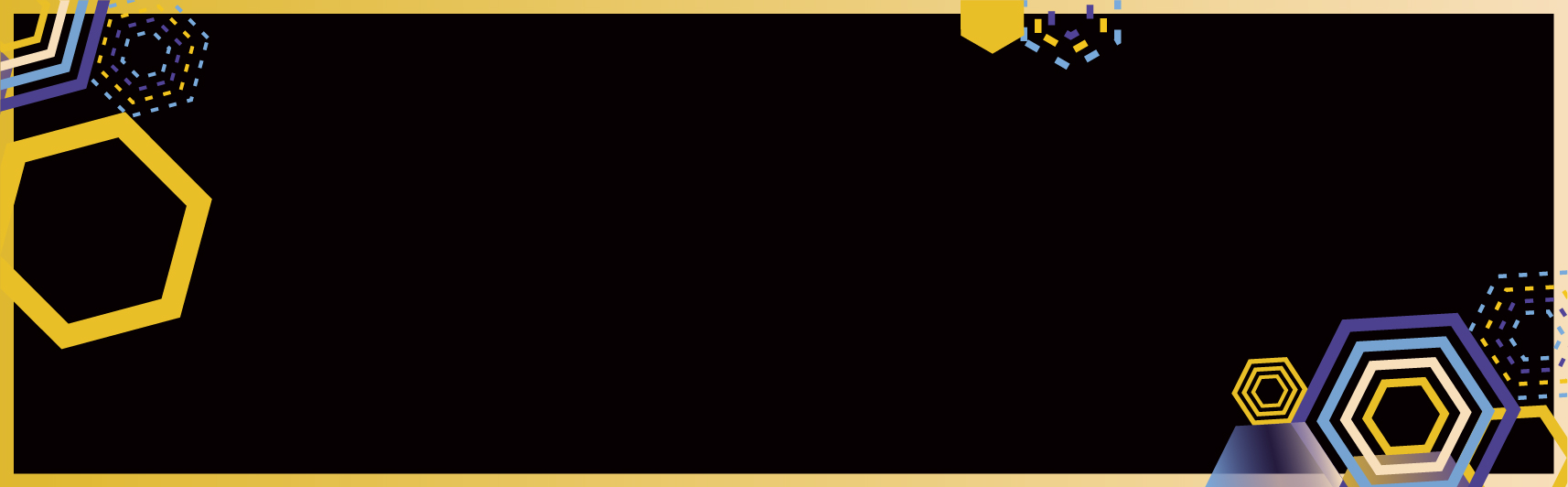 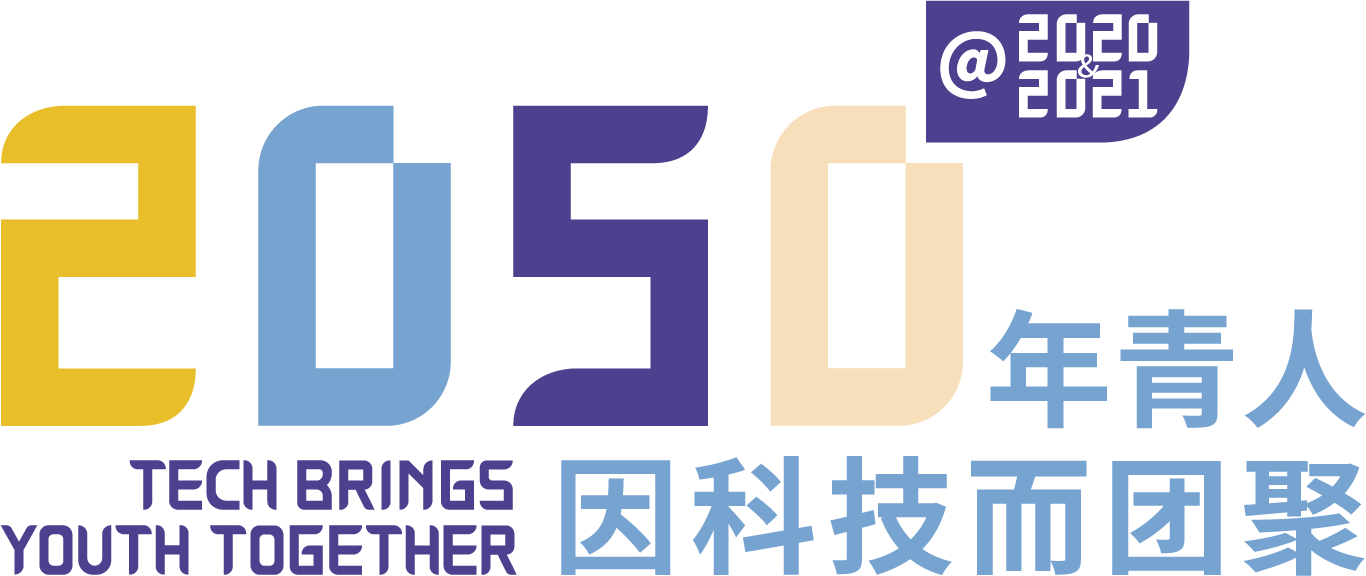 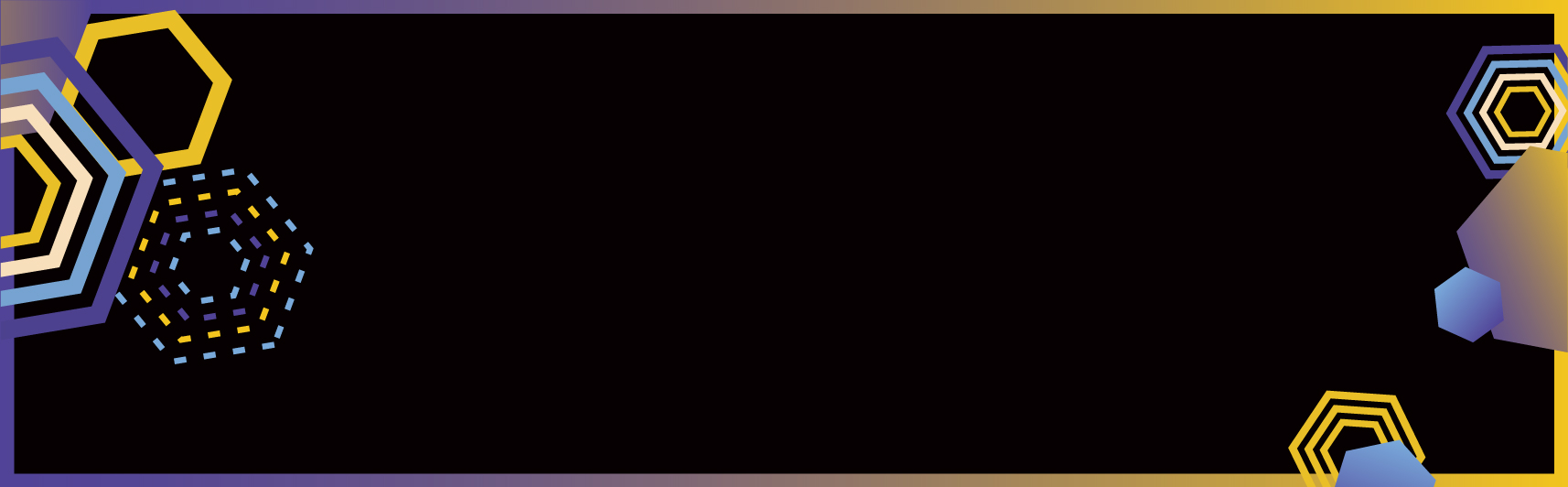 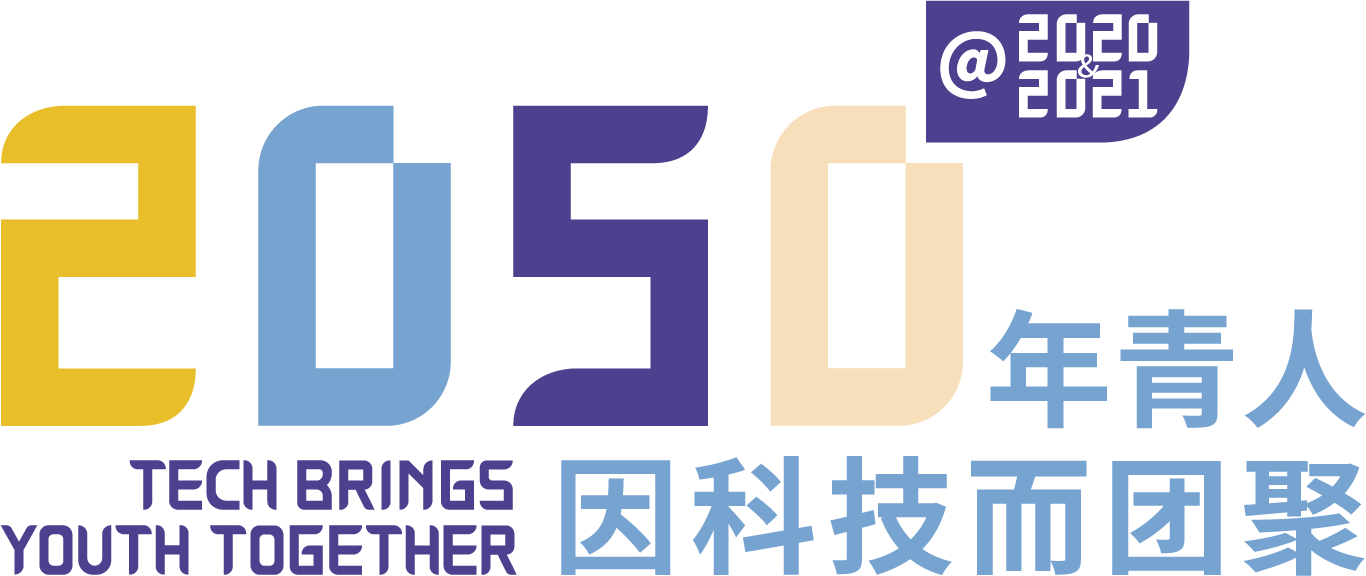 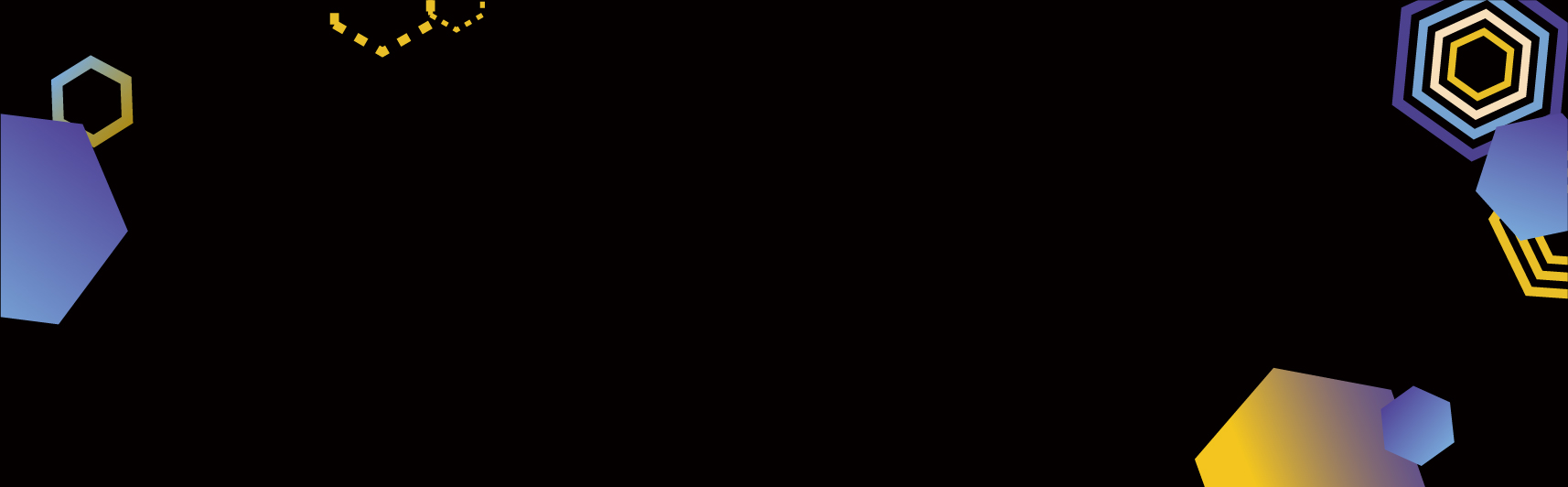 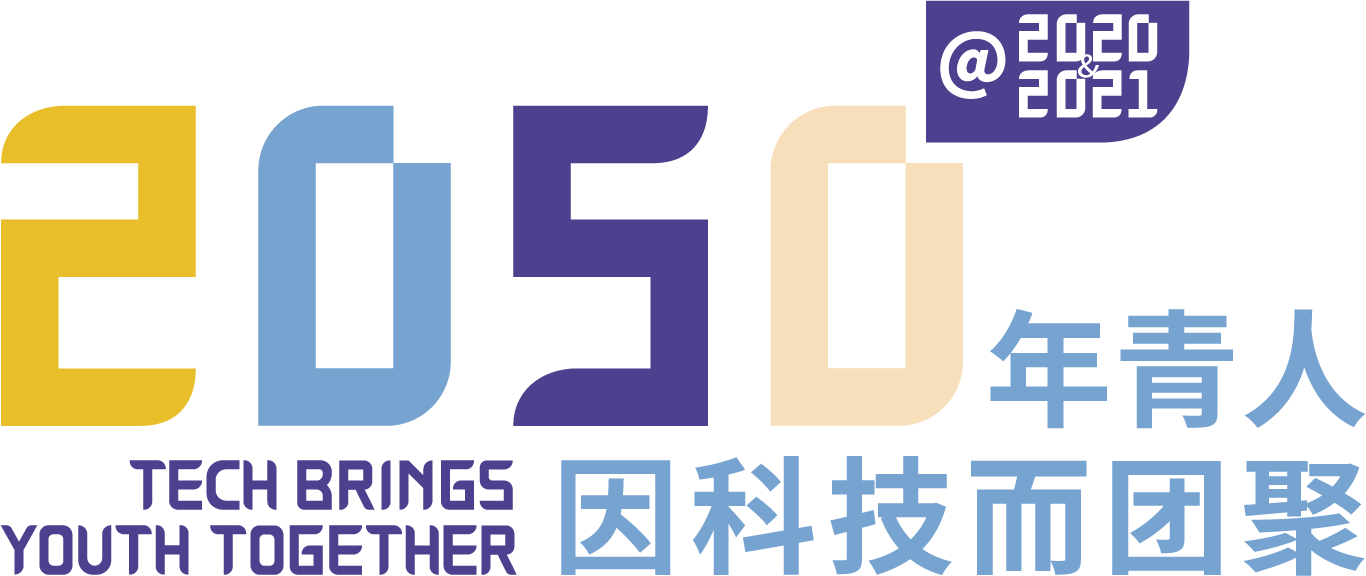 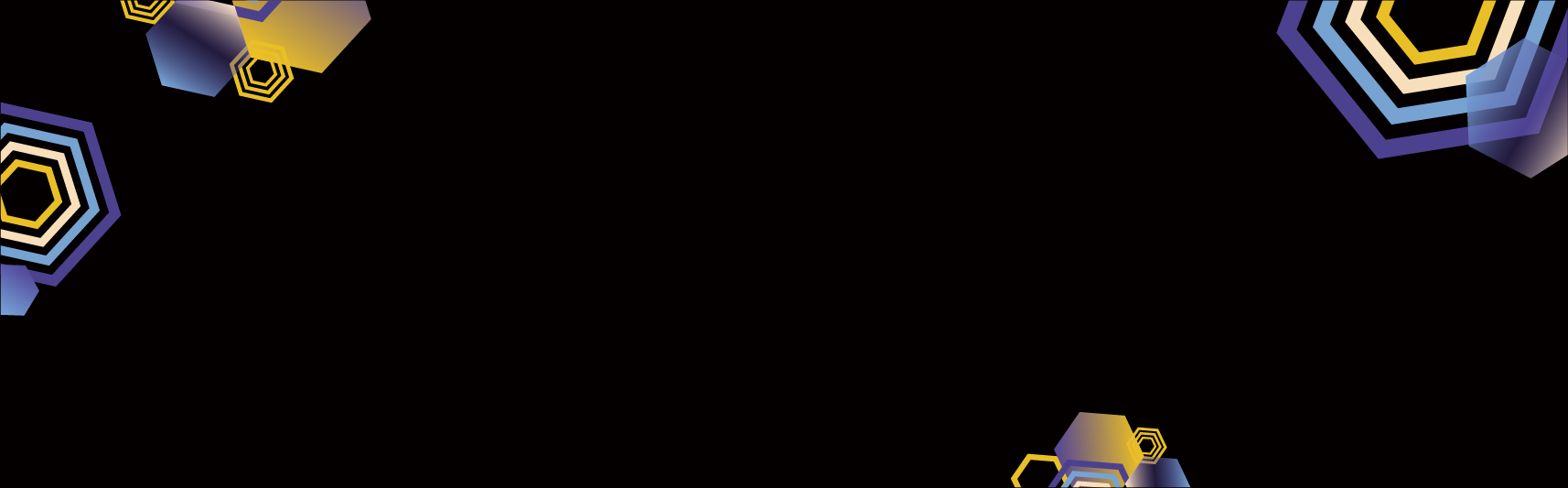 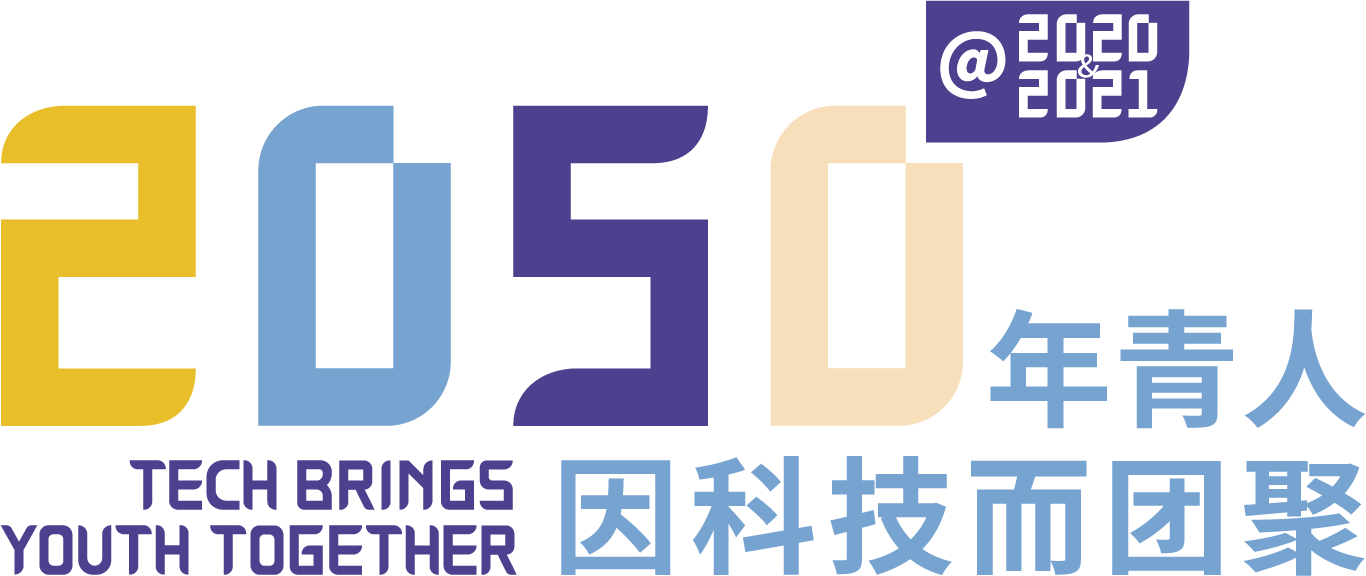 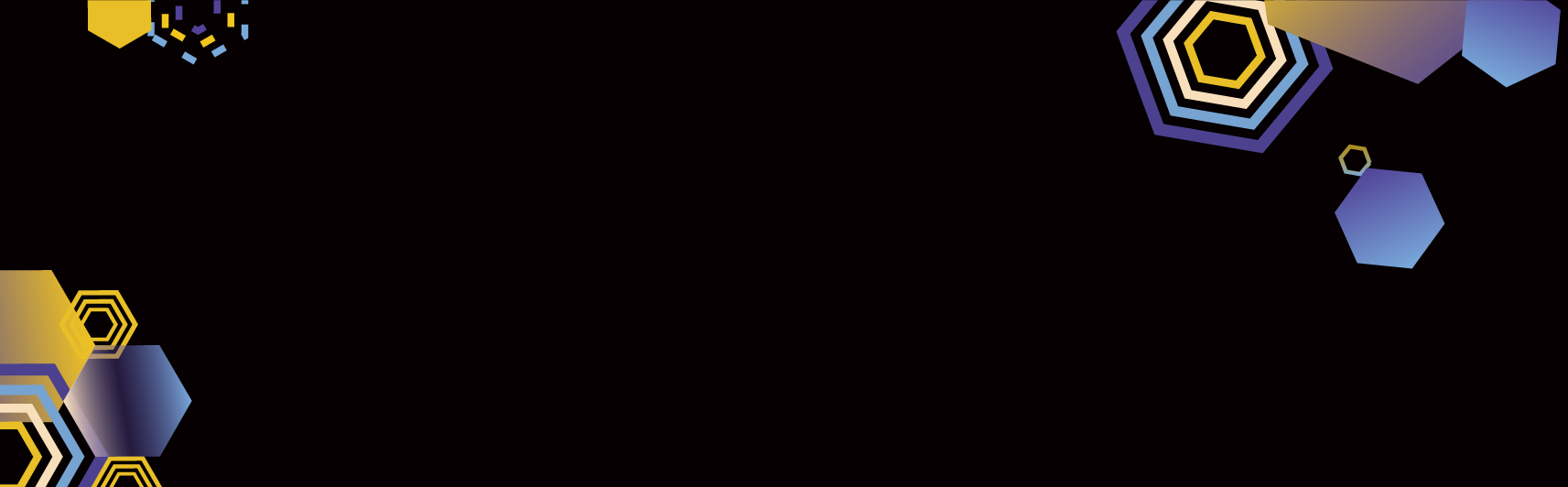 THANKS！
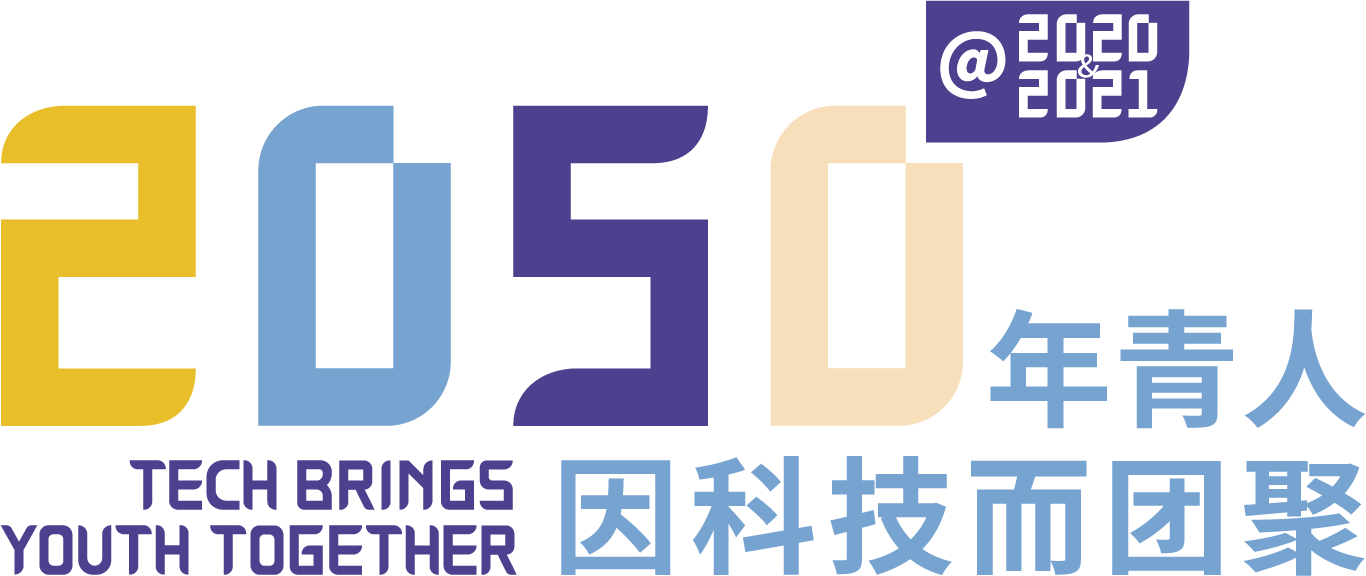